Tutorial5: (real) Device Simulations – Quantum Dots
Jean Michel D. Sellier
Yuling Hsueh, Hesameddin Ilatikhameneh,
Tillmann Kubis, Michael Povolotskyi, Jim Fonseca, Gerhard Klimeck
Network for Computational Nanotechnology (NCN)
Electrical and Computer Engineering
…in this tutorial
In this tutorial
…in this tutorial
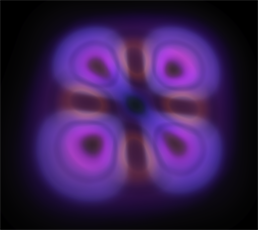 What is a Quantum Dot?

What are QDs applications?

Fabrication of Quantum Dots

Strain

Wavefunctions on a subdomain

Tutorials
What is a Quantum Dot?
…in this tutorial
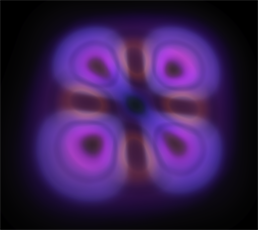 What is a Quantum Dot?

What are QDs applications?

Fabrication of Quantum Dots

Strain

Wavefunctions on a subdomain

Tutorials
What is a Quantum Dot?

What are QDs applications?
…in this tutorial
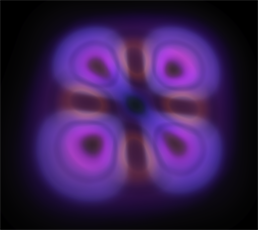 What is a Quantum Dot?

What are QDs applications?

Fabrication of Quantum Dots

Strain

Wavefunctions on a subdomain

Tutorials
What is a Quantum Dot?

What are QDs applications?

Fabrication of Quantum Dots
…in this tutorial
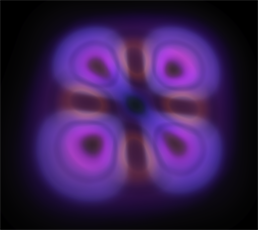 What is a Quantum Dot?

What are QDs applications?

Fabrication of Quantum Dots

Strain

Wavefunctions on a subdomain

Tutorials
What is a Quantum Dot?

What are QDs applications?

Fabrication of Quantum Dots

Strain
…in this tutorial
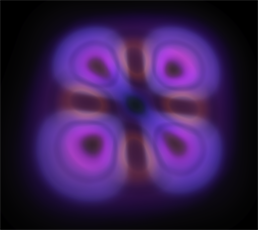 What is a Quantum Dot?

What are QDs applications?

Fabrication of Quantum Dots

Strain

Wavefunctions on a subdomain

Tutorials
What is a Quantum Dot?

What are QDs applications?

Fabrication of Quantum Dots

Strain

Wavefunctions on a subdomain
…in this tutorial
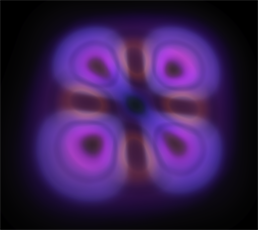 What is a Quantum Dot?

What are QDs applications?

Fabrication of Quantum Dots

Strain

Wavefunctions on a subdomain

Tutorials
What is a Quantum Dot?

What are QDs applications?

Fabrication of Quantum Dots

Strain

Wavefunctions on a subdomain

Tutorials
What is a Quantum Dot?
What is a Quantum Dot?
What is a Quantum Dot?
A quantum dot is a very small portion of matter where carriers are confined.
Their electric properties are somehow between a bulk semiconductor and a discrete set of molecules.
They have been discovered for the first time by Alexei Ekimov and Louis E. Brus, independently, in 1980.
A quantum dot is a very small portion of matter where carriers are confined.










[8] http://nanotechweb.org/cws/article/lab/46835
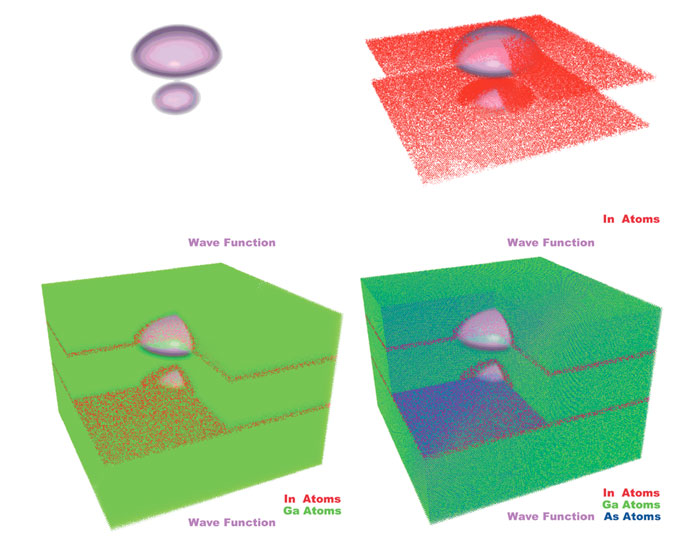 What is a Quantum Dot?
A quantum dot is a very small portion of matter where carriers are confined.
Their electric properties are somehow between a bulk semiconductor and a discrete set of molecules.
They have been discovered for the first time by Alexei Ekimov and Louis E. Brus, independently, in 1980.
A quantum dot is a very small portion of matter where carriers are confined.
Their electric properties are somehow between a bulk semiconductor and a discrete set of molecules.



[8] http://nanotechweb.org/cws/article/lab/46835
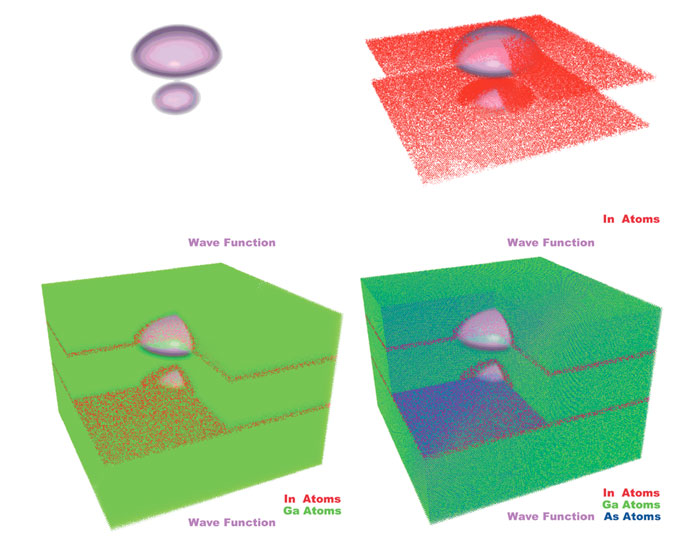 What is a Quantum Dot?
A quantum dot is a very small portion of matter where carriers are confined.
Their electric properties are somehow between a bulk semiconductor and a discrete set of molecules.
They have been discovered for the first time by Alexei Ekimov and Louis E. Brus, independently, in 1980.
A quantum dot is a very small portion of matter where carriers are confined.
Their electric properties are somehow between a bulk semiconductor and a discrete set of molecules.
They have been discovered for the first time by Alexei Ekimov and Louis E. Brus, independently, in 1980.

[8] http://nanotechweb.org/cws/article/lab/46835
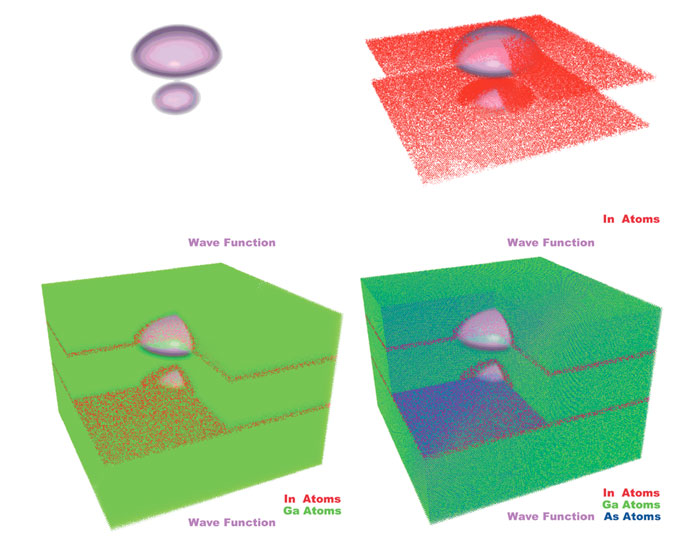 What is a Quantum Dot?
A quantum dot is a very small portion of matter where carriers are confined.
Their electric properties are somehow between a bulk semiconductor and a discrete set of molecules.
They have been discovered for the first time by Alexei Ekimov and Louis E. Brus, independently, in 1980.
A quantum dot is a very small portion of matter where carriers are confined.
Their electric properties are somehow between a bulk semiconductor and a discrete set of molecules.
They have been discovered for the first time by Alexei Ekimov and Louis E. Brus, independently, in 1980.

[8] http://nanotechweb.org/cws/article/lab/46835
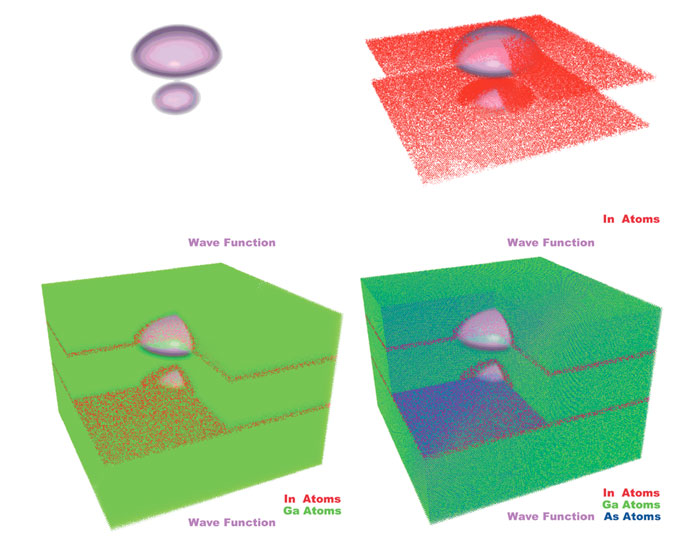 What is a Quantum Dot?
Quantum Dots (QDs) are (real) tiny object where :characteristic becomes comparable to Bohr radius
atoms are countableenergy spectrum becomes discretedensity of states becomes sharp
Quantum Dots (QDs) are (real) tiny object where :characteristic becomes comparable to Bohr radius
What is a Quantum Dot?
Quantum Dots (QDs) are (real) tiny object where :characteristic becomes comparable to Bohr radius
atoms are countableenergy spectrum becomes discretedensity of states becomes sharp
Quantum Dots (QDs) are (real) tiny object where :characteristic becomes comparable to Bohr radius
atoms are countable
What is a Quantum Dot?
Quantum Dots (QDs) are (real) tiny object where :characteristic becomes comparable to Bohr radius
atoms are countableenergy spectrum becomes discretedensity of states becomes sharp
Quantum Dots (QDs) are (real) tiny object where :characteristic becomes comparable to Bohr radius
atoms are countableenergy spectrum becomes discrete
What is a Quantum Dot?
Quantum Dots (QDs) are (real) tiny object where :characteristic becomes comparable to Bohr radius
atoms are countableenergy spectrum becomes discretedensity of states becomes sharp
Quantum Dots (QDs) are (real) tiny object where :characteristic becomes comparable to Bohr radius
atoms are countableenergy spectrum becomes discretedensity of states becomes sharp
What is a Quantum Dot?
Quantum Dots (QDs) are (real) tiny object where :characteristic becomes comparable to Bohr radius
atoms are countableenergy spectrum becomes discretedensity of states becomes sharp quantum effects are VERY pronounced!
Quantum Dots (QDs) are (real) tiny object where :characteristic becomes comparable to Bohr radius
atoms are countableenergy spectrum becomes discretedensity of states becomes sharp quantum effects are VERY pronounced!
Applications
Applications
What are QDs applications?
QDs are considered to be revolutionary nanoelectronics devicesnext-generation lighting, lasers, quantum computing, information storage, quantum cryptography, biological labels, sensors, etc..
QDs are considered to be revolutionary nanoelectronics devicesnext-generation lighting, lasers, quantum computing, information storage, quantum cryptography, biological labels, sensors, etc..

[1] R. Maranganti, P. Sharma, “Handbook of  Theoretical and Computational Nanotechnology”, American Scientific Publishers.
[3] http://en.wikipedia.org/wiki/Quantum_dot
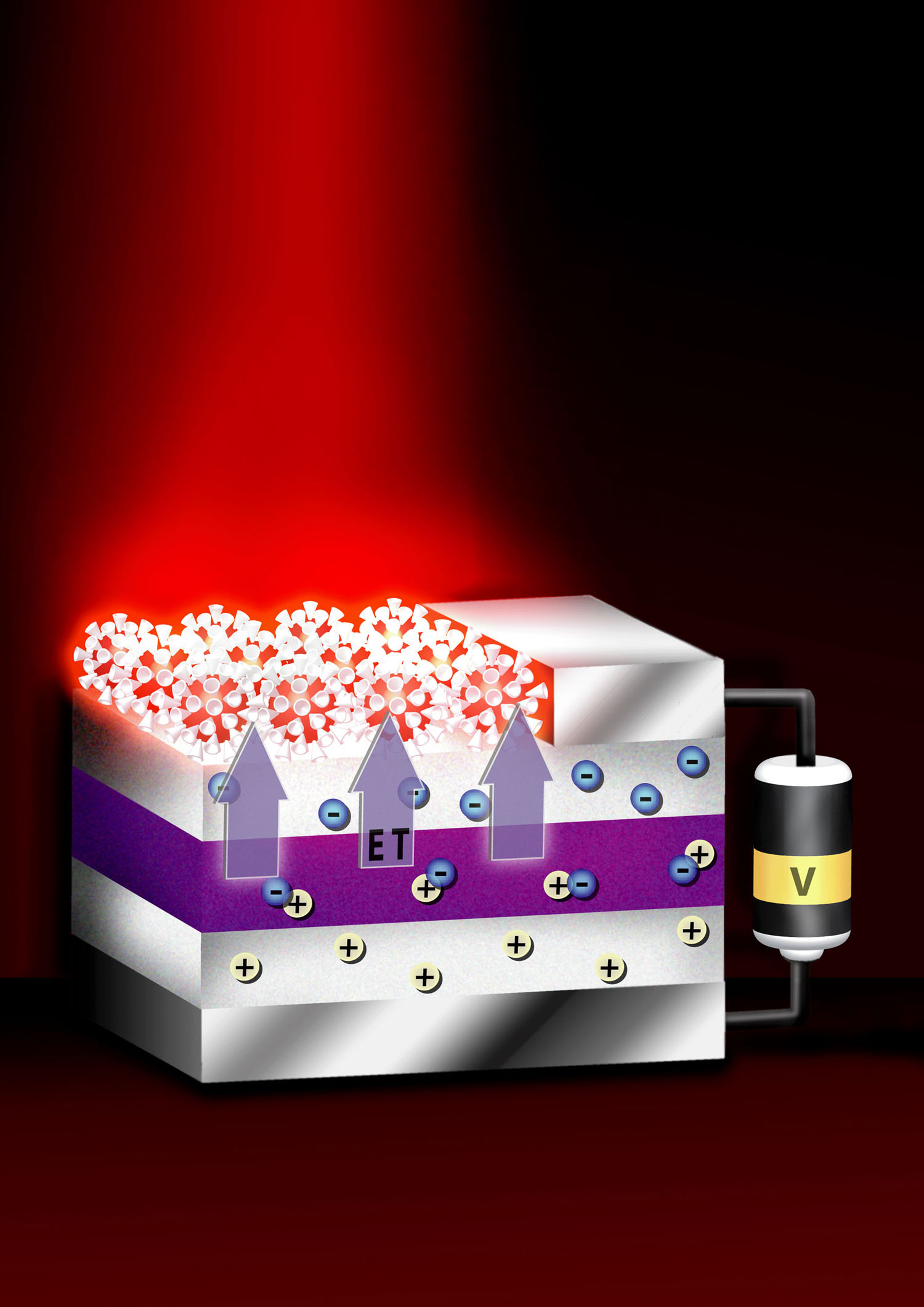 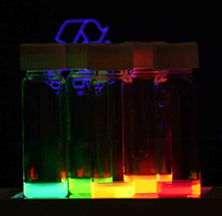 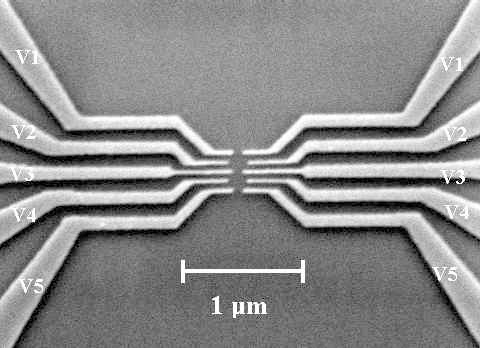 Applications
Magnified view of QDattachment to neurons.[1] R. Maranganti, P. Sharma,“Handbook of  Theoretical and Computational Nanotechnology”,American Scientific Publishers.




Tracking of living cells

							






[4] X. Michalet, et al., “Quantum Dots for Live Cells, in Vivo imaging, and Diagnostics”, NIH Public Press.
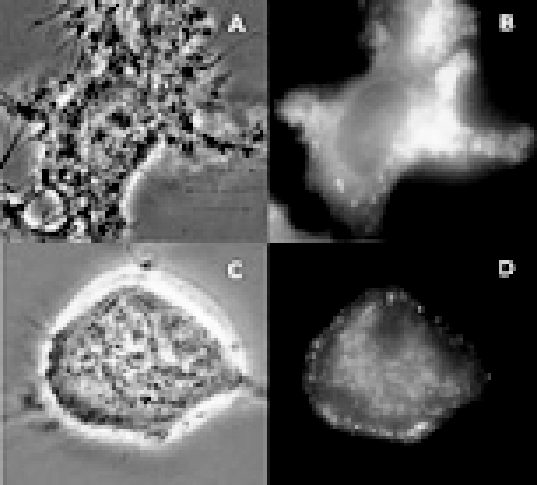 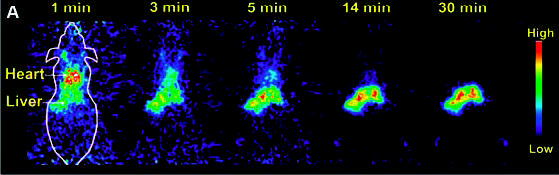 Applications
QD based transistor











[2] Martin Fuechsle, S. Mahapatra, F.A. Zwanenburg, Mark Friesen,M.A. Eriksson, Michelle Y. Simmons,“Spectroscopy of few-electron single-crystal silicon quantum dots”,NATURE NANOTECHNOLOGY  LETTER.
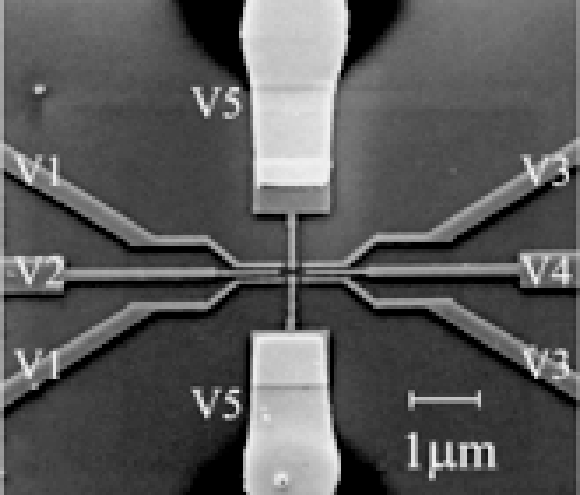 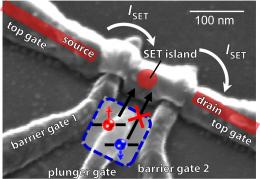 Fabrication
Fabrication
Fabrication of QDs
Strained QDs are:small regions of materials buried in a larger band gap materialStranski-Krastanov growth technique








[9] http://www.kprc.se/Framed/mainWindow.php?id=Doc/QDots.html
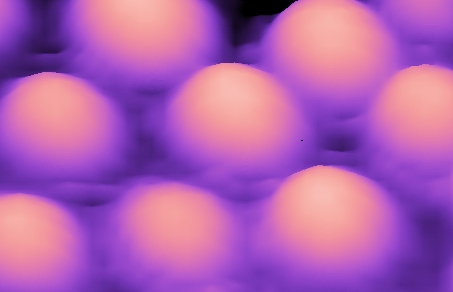 Fabrication of QDs
Electrostatically confined QDs are:small regions of materials buried in a larger band gap materialbuilt by etching technique







[10] M. Reed, “Quantum Dots”, Scientific American, January 1993.
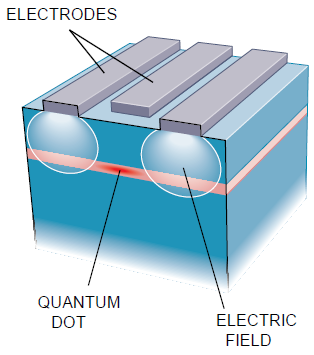 QDs simulations
Simulation of Quantum Dots
The structure
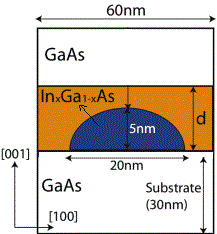 Simplified
[5] M. Usman et al., “Moving Toward Nano-TCAD Through Multimillion-Atom Quantum-Dot Simulations Matching Experimental Data”,IEEE Transactions on Nanotechnology, Vol. 8, No. 3, May 2009.
Models
What are the models needed to simulate such structures?Importance of long range strain effectsSchroedinger equation in tight-binding formalism
Models
What are the models needed to simulate such structures?Importance of long range strain effectsSchroedinger equation in tight-binding formalism
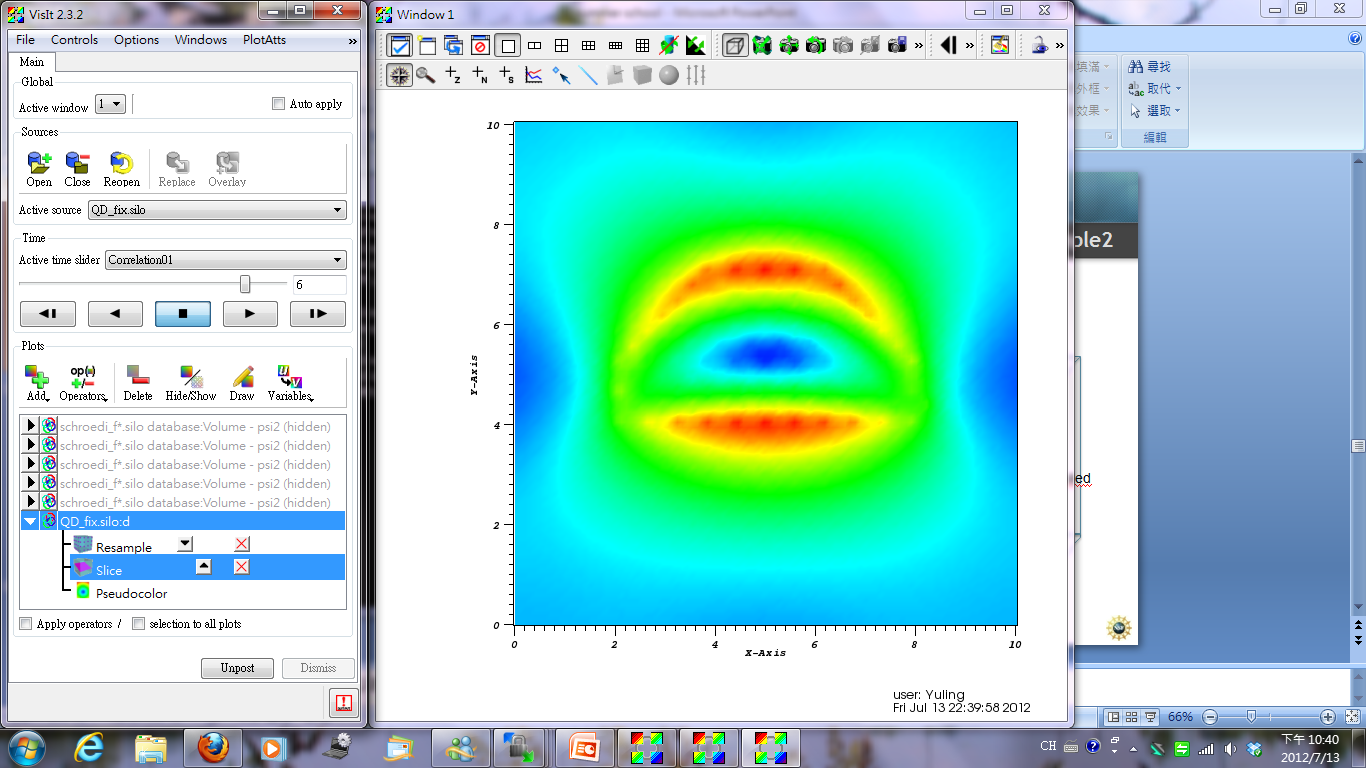 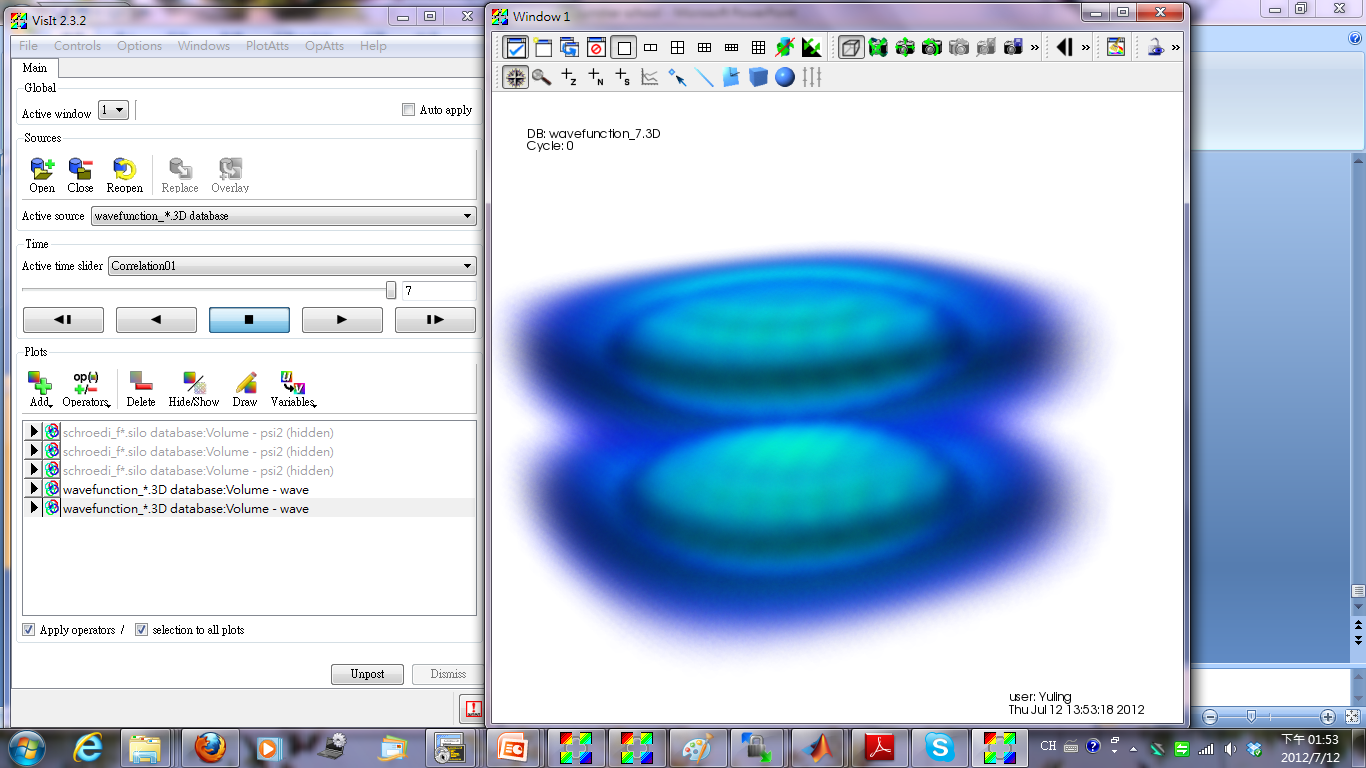 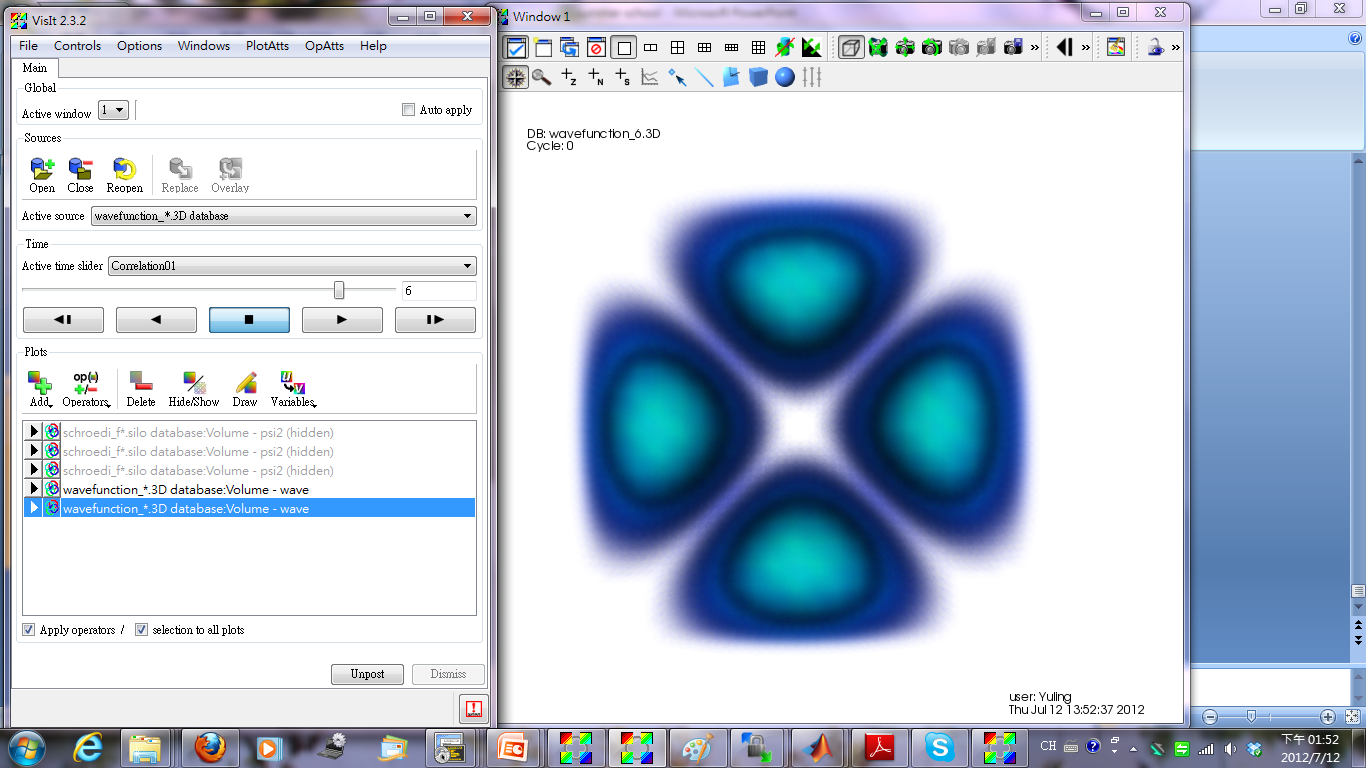 Shapes simulated
/




GaAs
/




GaAs
/




GaAs
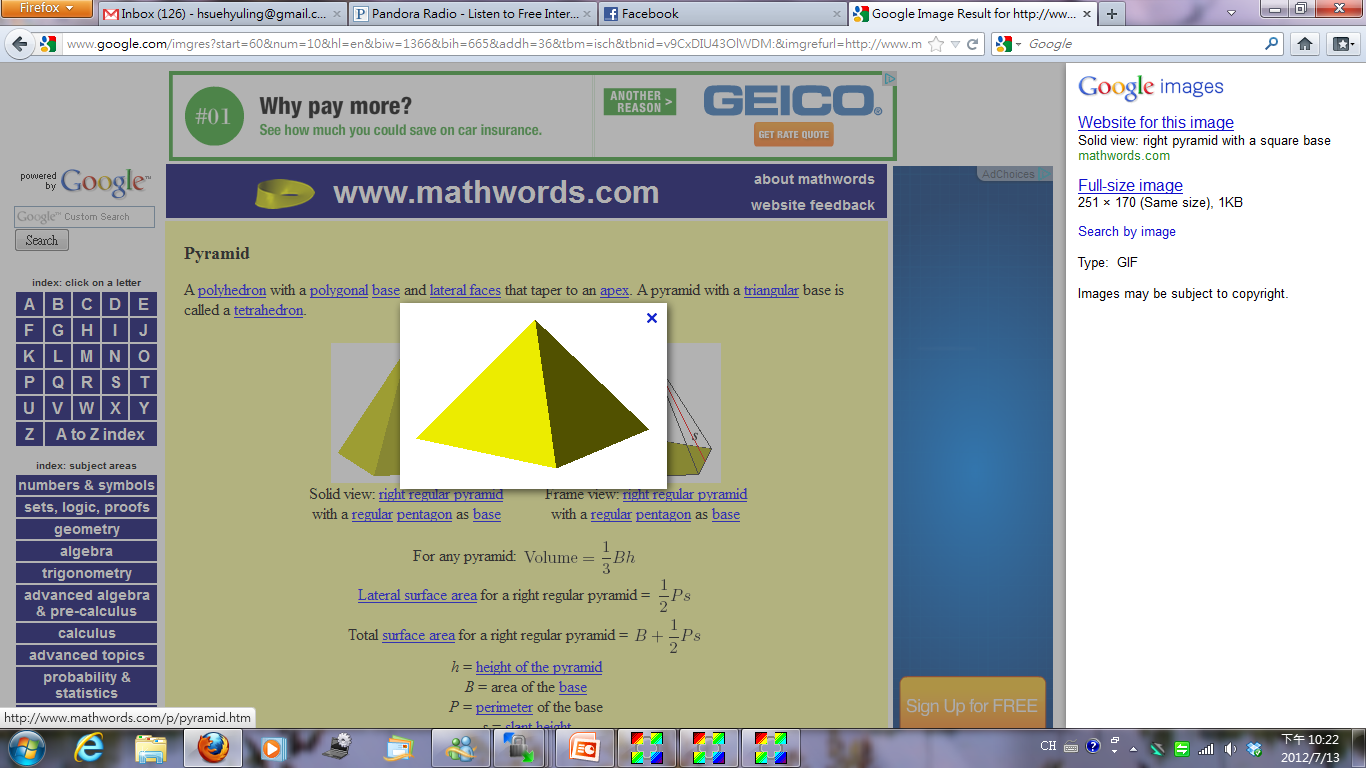 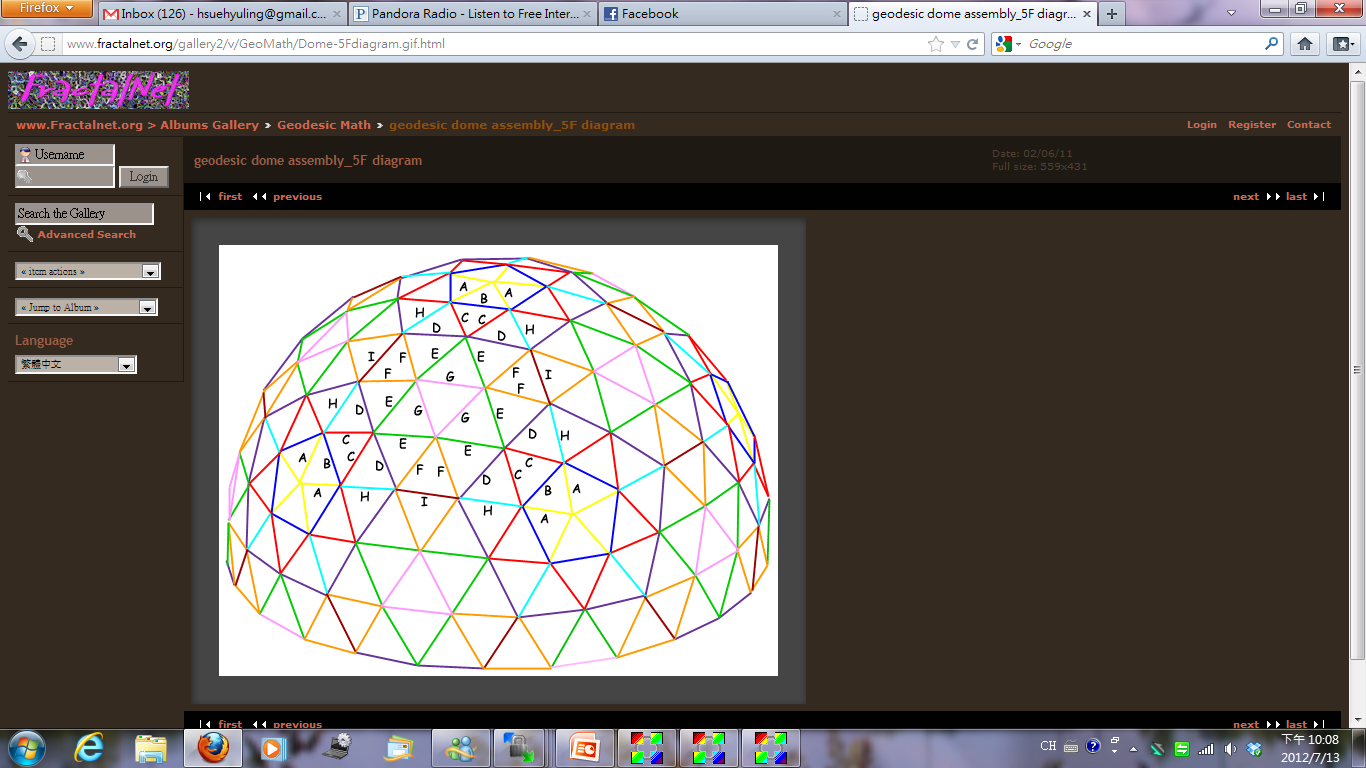 InAs
Shapes available
shape
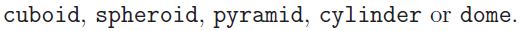 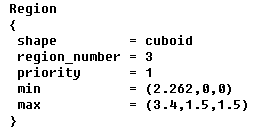 Spatial Parallelization
Spatial Parallelization (method 1)
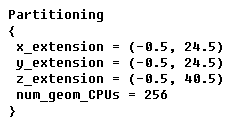 Spatial Parallelization
Spatial Parallelization (method 2)
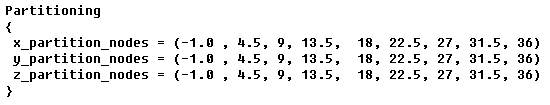 Tutorials
Exercises
References
[1] R. Maranganti, P. Sharma, “Handbook of  Theoretical and Computational Nanotechnology”, American Scientific Publishers.
[2] Martin Fuechsle, S. Mahapatra, F.A. Zwanenburg, Mark Friesen, M.A. Eriksson, Michelle Y. Simmons, “Spectroscopy of few-electron single-crystal silicon quantum dots”, NATURE NANOTECHNOLOGY  LETTER.
[3] http://en.wikipedia.org/wiki/Quantum_dot
[4] X. Michalet, et al., “Quantum Dots for Live Cells, in Vivo imaging, and Diagnostics”, NIH Public Press.
[5] M. Usman et al., “Moving Toward Nano-TCAD Through Multimillion-Atom Quantum-Dot Simulations Matching Experimental Data”, IEEE Transactions on Nanotechnology, Vol. 8, No. 3, May 2009.
[6] www.decodedscience.com
[7] S. Steiger, et al. “NEMO5: A parallel multiscale nanoelectronics modeling tool”, IEEE Transactions on Nanotechnology, Vol. 10, No. 6, November 2011.
[8] http://nanotechweb.org/cws/article/lab/46835
[9] http://www.kprc.se/Framed/mainWindow.php?id=Doc/QDots.html
[10] M. Reed, “Quantum Dots”, Scientific American, January 1993.